Intro to Databases
Lecture 1: Course Overview
1
The world is increasingly driven by data…
This class teaches the basics of how to use & manage data.
2
Key Questions We Will Answer
How can we collect and store large amounts of data?
By building tools and data structures to efficiently index and serve data
How can we efficiently query data?
By compiling high-level declarative queries into efficient low-level plans
How can we safely update data?
By managing concurrent access to state as it is read and written
How do different database systems manage design trade-offs?
e.g., at scale, in a distributed environment?
3
When you’ll use this material
Building almost any software application
e.g., mobile, cloud, consumer, enterprise, analytics, machine learning
Corollary: every application you use uses a database
Bonus: every program consumes data (even if only the program text!)			
Performing data analytics
Business intelligence, data science, predictive modeling
(Even if you’re using Pandas, you’re using relational algebra!)

Building data-intensive tools and applications
Many core concepts power deep learning frameworks to self-driving cars
4
Today’s Lecture
Introduction, admin & setup
ACTIVITY: Jupyter “Hello World!”

Overview of the relational data model
ACTIVITY: SQL in Jupyter

Overview of DBMS topics: Key concepts & challenges
5
Section 1
1. Introduction, admin & setup
6
Section 1
What you will learn about in this section
Motivation for studying DBs

Administrative structure

Course logistics

Overview of lecture coverage

ACTIVITY: Jupyter “Hello World!”
7
Section 1  >  Introduction
Big Data Landscape… Infrastructure is Changing
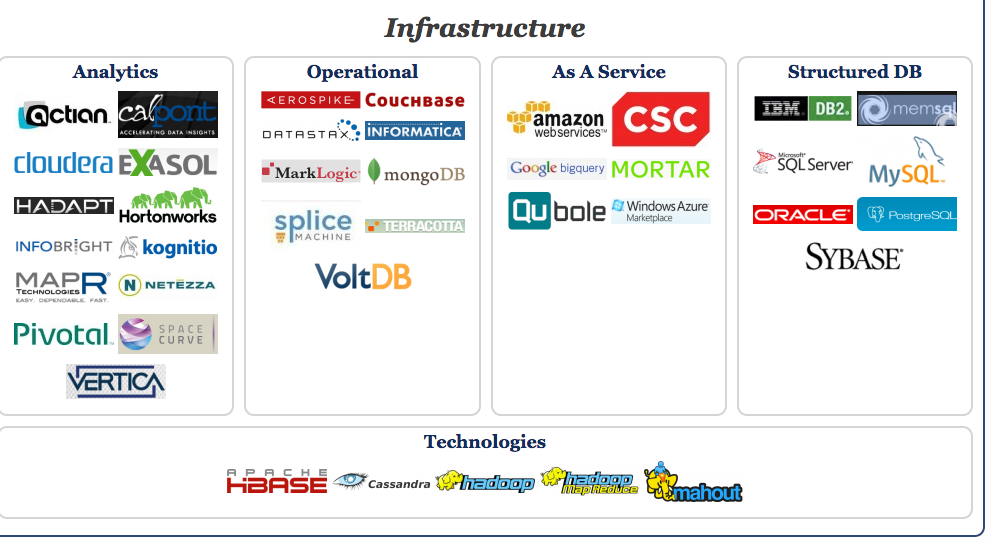 New tech. Same Principles.
8
http://www.bigdatalandscape.com/
Section 1  >  Introduction
Why should you study databases?
Mercenary- make more $$$:
Startups need DB talent right away = low employee #
Massive industry…

Intellectual:
Science: data poor to data rich
No idea how to handle the data!
Fundamental ideas to/from all of CS: 
Systems, theory, AI, logic, stats, analysis….
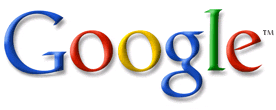 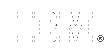 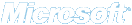 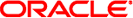 Many great computer systems ideas started in DB.
9
Section 1  >  Introduction
What this course is (and is not)
Discuss fundamentals of data management
How to design databases, query databases, build applications with them.
How to debug them when they go wrong!
Not how to be a DBA or how to tune Oracle 12g.

We’ll cover how database management systems work 

And some (but not all of) the principles of how to build them
10
Section 1  >  Administrative  >  Course Staff
Who we are…
Instructor (me) Seongjin Lee
Office hours: Tuesday: 18:00-19:00, 407-314
Or make an appointment
Or send an email: insight at gnu dot ac dot kr
11
open.gnu.ac.kr
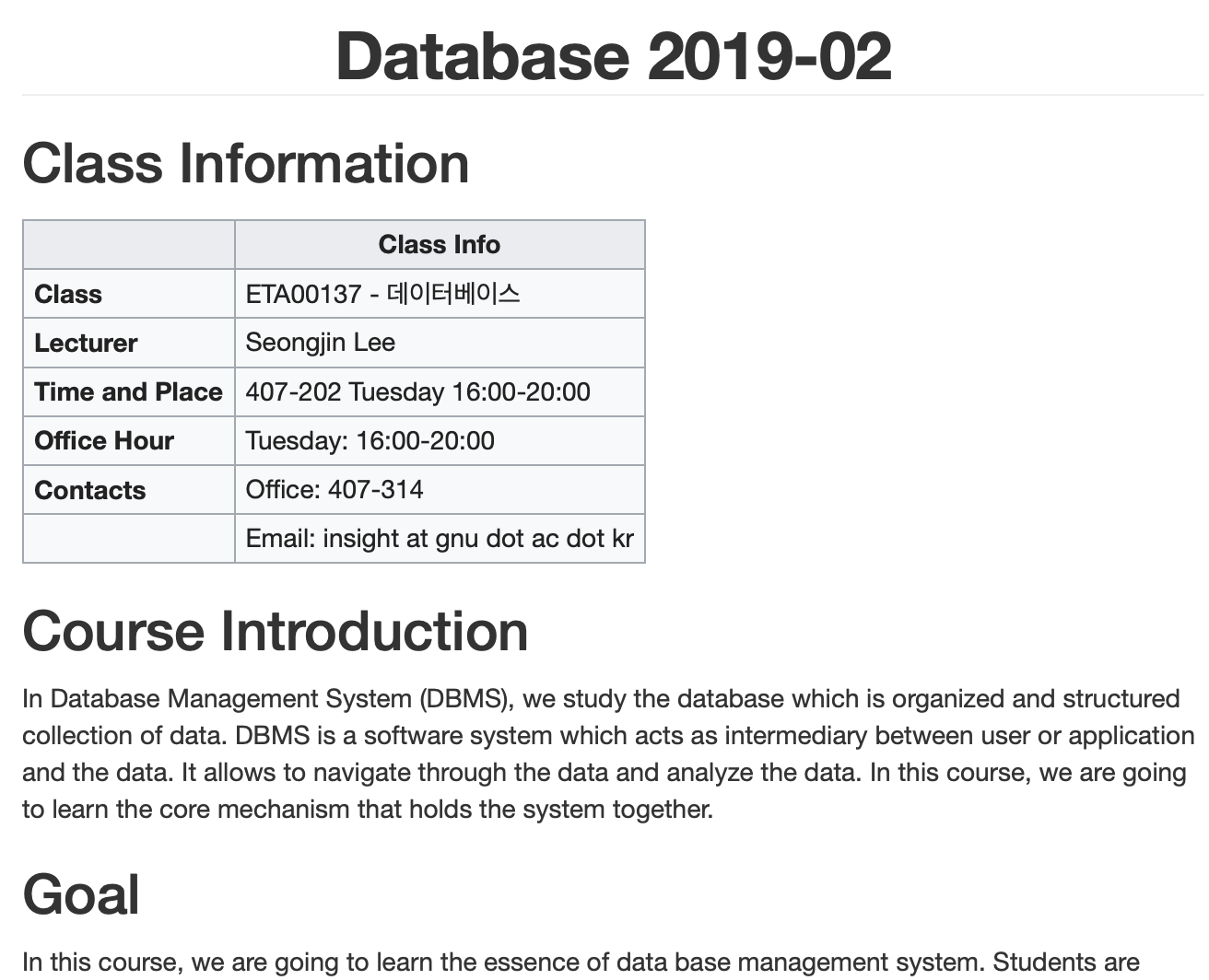 12
Section 1  >  Administrative
Communication w/ Course Staff
Piazza

Office hours

By appointment!
13
Section 1  >  Administrative
Piazza
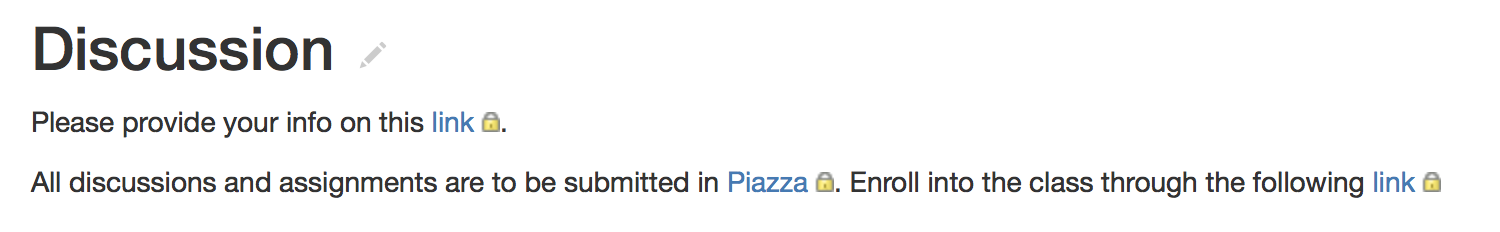 https://piazza.com/class/jkt5x58qttc3u9
The goal is to get you to answer each other’s questions so you can benefit and learn from each other.
14
Section 1  >  Administrative
Course Website: open.gnu.ac.kr
15
Section 1  >  Logistics
Lectures
Lecture slides cover essential material
This is your best reference.
We are trying to get away from book, but do have pointers

Try to cover same thing in many ways: Lecture, lecture notes, homework, exams (no shock)
Attendance makes your life easier…
16
Section 1  >  Logistics
Attendance
I dislike mandatory attendance… but in the past we noticed…
People who did not attend did worse 
People who did not attend used more course resources 
People who did not attend were less happy with the course 
17
Section 1  >  Logistics
Graded Elements
Assignments are typically due Tuesday before class, typically 2 weeks to complete
Attendance (10%)
Quiz (10%)
Problem Sets (10%)
Programming project (10%) 
Midterm (30%)
Final exam (30%)
18
Section 1  >  Logistics
Un-Graded Elements
Readings provided to help you!
Only items in lecture, homework, or project are fair game.

Activities are again mainly to help / be fun!
Will occur during class- not graded, but count as part of lecture material (fair game as well)

Jupyter Notebooks provided
These are optional but hopefully helpful.
Redesigned so that you can ‘interactively replay’ parts of lecture
19
Section 1  >  Logistics
What is expected from you
Attend lectures
If you don’t, it’s at your own peril

Be active and think critically
Ask questions, post comments on forums

Do programming and homework projects 
Start early and be honest

Study for tests and exams
20
Section 1  >  Lectures
Lectures: 1st half - from a user’s perspective
Foundations: Relational data models & SQL
Lectures 2-3
How to manipulate data with SQL, a declarative language
reduced expressive power but the system can do more for you

Database Design: Design theory and constraints
Lectures 4-6
Designing relational schema to keep your data from getting corrupted

Transactions: Syntax & supporting systems
Lectures 7-8
A programmer’s abstraction for data consistency
21
Section 1  >  Lectures
Lectures: 2nd half - understanding how it works
4. Introduction to database systems
Lectures 12-16
Indexing 
External Memory Algorithms (IO model) for sorting, joins, etc.
Basics of query optimization (Cost Estimates)
Relational algebra

5. Specialized and New Data Processing Systems
Lectures 17-19
Key-Value Stores
Hadoop and its 10 year anniversary
SparkSQL. The re-rise of SQL
Next-gen analytics systems & current intersections with ML & AI
22
Section 1  >  Lectures
Lectures: A note about format of notes
Take note!!
These are asides / notes (still need to know these in general!)
Definitions in blue with concept being defined bold & underlined
Main point of slide / key takeaway at bottom
Warnings- pay attention here!
23
Section 1  >  ACTIVITY
Jupyter Notebook “Hello World”
Jupyter notebooks are interactive shells which save output in a nice notebook format
They also can display markdown, LaTeX, HTML, js…



You’ll use these for 
in-class activities
interactive lecture supplements/recaps
homeworks, projects, etc.- if helpful!
FYI: “Jupyter Notebook” are also called iPython notebooks but they handle other languages too.
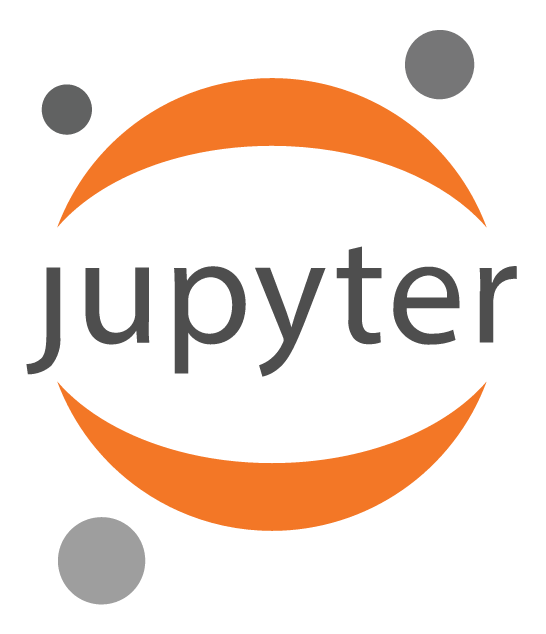 Note: you do need to know or learn python for this course!
24
Section 1  >  ACTIVITY
Jupyter Notebook Setup
HIGHLY RECOMMENDED. Install on your laptop via the instructions on the next slide / Piazza

Other options running via one of the alternative methods:
Ubuntu VM.
Corn

Come to our Installation Office Hours after this class and tomorrow!
Please help out your peers by posting issues / solutions on Piazza!
As a general policy in upper-level CS courses, Windows is not officially supported.  However we are making a best-effort attempt to provide some solutions here!
25
Section 1  >  ACTIVITY
Jupyter Notebook Setup
http://open.gnu.ac.kr/mediawiki/index.php?title=Database_2018-02
Ask help for setup & installation
26
Section 1  >  ACTIVITY
DB-WS01a.ipynb
27
Section 2
2. Overview of the relational data model
28
Section 2
What you will learn about in this section
Definition of DBMS

Data models & the relational data model

Schemas & data independence

ACTIVITY: Jupyter + SQL
29
Section 2  >  DBMS
What is a DBMS?
A large, integrated collection of data

Models a real-world enterprise
Entities (e.g., Students, Courses)
Relationships (e.g., Alice is enrolled in 145)
A Database Management System (DBMS) is a piece of software designed to store and manage databases
30
Section 2  >  Data models
A Motivating, Running Example
Consider building a course management system (CMS):

Students
Courses
Professors


Who takes what
Who teaches what
Entities
Relationships
31
Section 2  >  Data models
Data models
A data model is a collection of concepts for describing data

The relational model of data is the most widely used model today
Main Concept: the relation- essentially, a table


A schema is a description of a particular collection of data, using the given data model

E.g. every relation in a relational data model has a schema describing types, etc.
32
Section 2  >  Data models
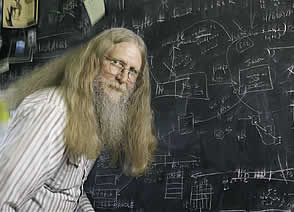 “Relational databases form the bedrock of western civilization”
- Bruce Lindsay, IBM Research
expert in designing database management systems
33
Section 2  >  Data models
Modeling the CMS
Logical Schema
Students(sid: string, name: string, gpa: float)
Courses(cid: string, cname: string, credits: int)
Enrolled(sid: string, cid: string, grade: string)
Relations
Students
Courses
Enrolled
34
Section 2  >  Data models
Modeling the CMS
Logical Schema
Students(sid: string, name: string, gpa: float)
Courses(cid: string, cname: string, credits: int)
Enrolled(sid: string, cid: string, grade: string)
Corresponding keys
Students
Courses
Enrolled
35
Section 2  >  Schemata
Other Schemata…
Physical Schema: describes data layout
Relations as unordered files
Some data in sorted order (index)

Logical Schema: Previous slide

External Schema: (Views)
Course_info(cid: string, enrollment: integer)
Derived from other tables
Administrators
Applications
36
Section 2  >  Schemata
Data independence
Concept: Applications do not need to worry about how the data is structured and stored
Logical data independence: protection from changes in the logical structure of the data
I.e. should not need to ask: can we add  a new entity or attribute without rewriting the application?
Physical data independence: protection from physical layout changes
I.e. should not need to ask: which disks are the data stored on? Is the data indexed?
One of the most important reasons to use a DBMS
37
Section 2  >  ACTIVITY
DB-WS01b.ipynb
38
Section 3
3. Overview of DBMS topics
Key concepts & challenges
39
Section 3
What you will learn about in this section
Transactions

Concurrency & locking

Atomicity & logging

Summary
40
Section 3  >  DBMS Challenges
Challenges with Many Users
Suppose that our CMS application serves 1000’s of users or more- what are some challenges?
Security: Different users, different roles


Performance: Need to provide concurrent access


Consistency: Concurrency can lead to update problems
We won’t look at too much in this course, but is extremely important
Disk/SSD access is slow, DBMS hide the latency by doing more CPU work concurrently
DBMS allows user to write programs 
as if they were the only user
41
Section 3  >  DBMS Challenges
Transactions
A key concept is the transaction (TXN): an atomic sequence of db actions (reads/writes)
Atomicity: An action either completes entirely or not at all
Transfer $3k from a10 to a20:
Debit $3k from a10
Credit $3k to a20
Crash before 1,
After 1 but before 2, 
After 2.
Written naively, in which states is atomicity preserved?
DB Always preserves atomicity!
42
Section 3  >  DBMS Challenges
Transactions
A key concept is the transaction (TXN): an atomic sequence of db actions (reads/writes)
If a user cancels a TXN, it should be as if nothing happened!

Transactions leave the DB in a consistent state
Users may write integrity constraints, e.g., ‘each course is assigned to exactly one room’
Atomicity: An action either completes entirely or not at all
Consistency: An action results in a state which conforms to all integrity constraints
However, note that the DBMS does not understand the real meaning of the constraints– consistency burden is still on the user!
43
Section 3  >  DBMS Challenges
Challenge: Scheduling Concurrent Transactions
A set of TXNs is isolated if their effect is as if all were executed serially
The DBMS ensures that the execution of {T1,…,Tn} is equivalent to some serial execution

One way to accomplish this: Locking
Before reading or writing, transaction requires a lock from DBMS, holds until the end

Key Idea: If Ti wants to write to an item x and Tj wants to read x, then Ti, Tj conflict.  Solution via locking:
only one winner gets the lock
loser is blocked (waits) until winner finishes
What if Ti and Tj need X and Y, and Ti asks for X before Tj, and Tj asks for Y before Ti?
-> Deadlock!  One is aborted…
All concurrency issues handled by the DBMS…
44
Section 3  >  DBMS Challenges
Ensuring Atomicity & Durability
DBMS ensures atomicity even if a TXN crashes!

One way to accomplish this: Write-ahead logging (WAL)

Key Idea: Keep a log of all the writes done.
After a crash, the partially executed TXNs are undone using the log
Write-ahead Logging (WAL): Before any action is finalized, a corresponding log entry is forced to disk
We assume that the log is on “stable” storage
All atomicity issues also handled by the DBMS…
45
Section 3  >  Summary
A Well-Designed DBMS makes many people happy!
End users and DBMS vendors
Reduces cost and makes money

DB application programmers
Can handle more users, faster, for cheaper, and with better reliability / security guarantees!

Database administrators (DBA)
Easier time of designing logical/physical schema, handling security/authorization, tuning, crash recovery, and more…
Must still understand 
DB internals
46
Section 3  >  Summary
Summary of DBMS
DBMS are used to maintain, query, and manage large datasets.
Provide concurrency, recovery from crashes, quick application development, integrity, and security

Key abstractions give data independence

DBMS R&D is one of the broadest, most exciting fields in CS. Fact!
47